Hangi hastaya hangi biyopsi?
V. KARADENIZ ÜROLOJI SEMPOZYUMU
07 Eylül 2019 / Trabzon

Prof.Dr.Sakıp Erturhan  / Gaziantep Üniversitesi Tıp Fakültesi Üroloji A.D.
Prostat biyopsi endikasyonu
Şüpheli PRM  veya  anormal PSA değerleri
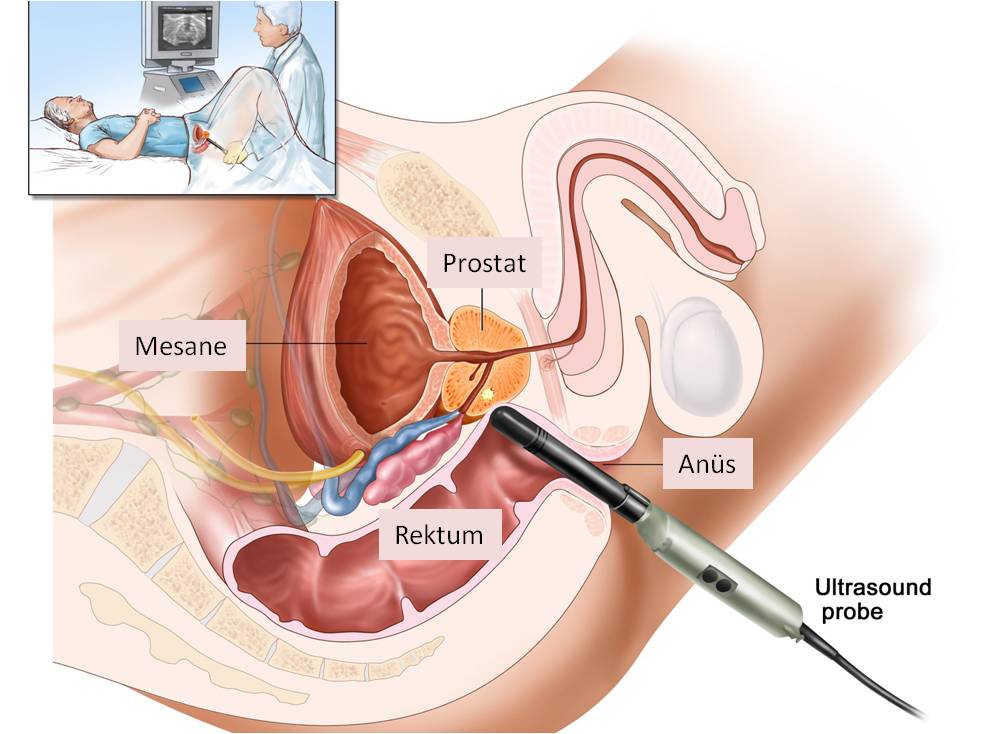 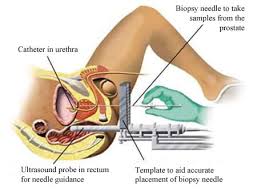 Yöntemler
TRUS eşliğinde sistematik bx
Hedefe yönelik TRUS bx
Renkli Doppler, contrast-enhanced ultrasound (CEUS) ve elastografi 
TP USG eşliğinde bx
MR kılavuzluğunda bx
In bore bx
MR-TRUS füzyon bx
Kognitif bx
TP vs TR biyopsi
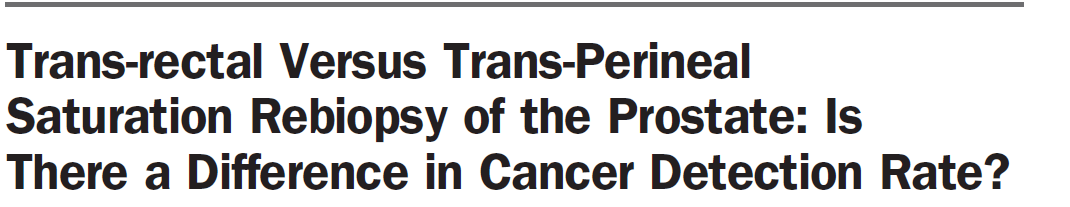 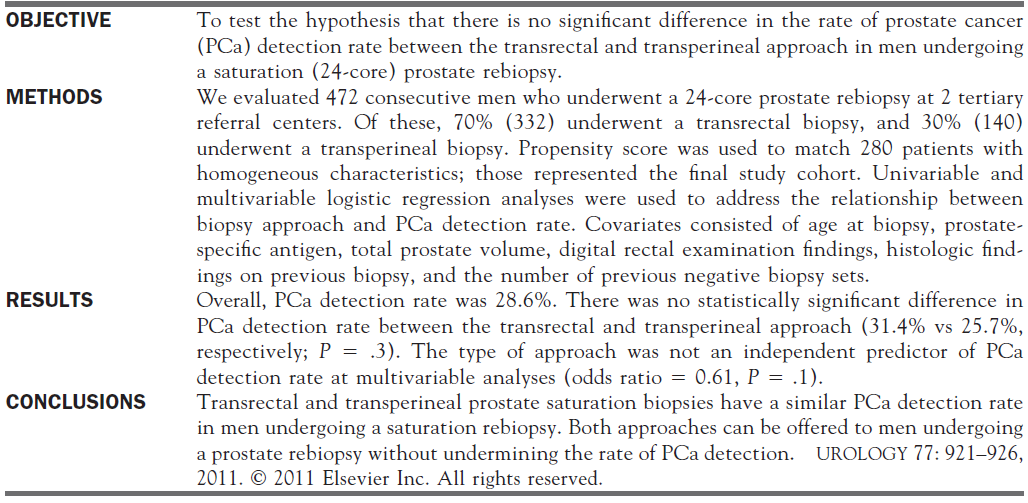 TR-USG			          TP-USG
Septik komplikasyon az
Daha fazla örnekleme
Anterior zon örneklemesi
Ekipman  (+)
Yaygın kullanım
Ağrı  az..
Ekipman gereksinimi
Ağrı çok..
Septik komplikasyonlar
Anterior zon örneklemesi
MRI targeted  vs TR biyopsi
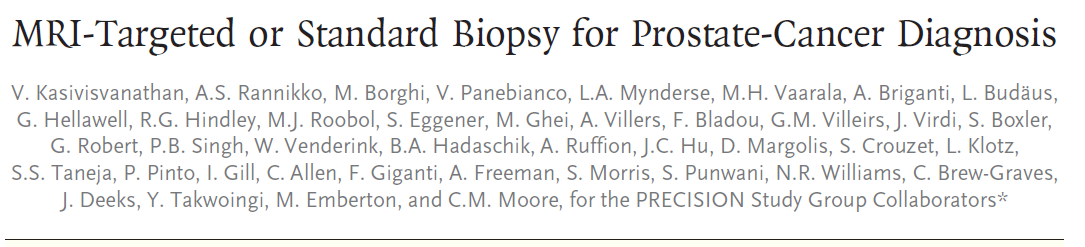 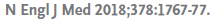 n=500, biyopsi naiv hasta
ISUP grade ≥ 2 
MRI-TBx (%38)
Sistematik bx (%26), p = 0.005
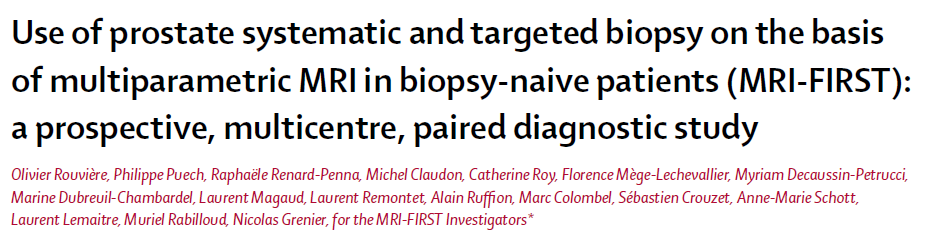 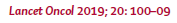 N=251 biopsy-naïve hasta 
ISUP grade ≥ 2
    %32.3  vs. %29.9, p = 0.38
ISUP grade ≥ 3 
    %19.9  vs. %15.1, p = 0.0095
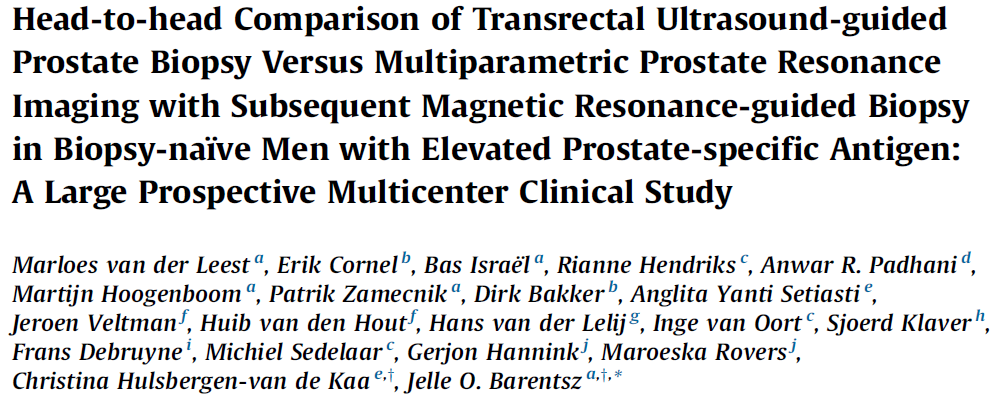 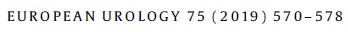 N=626, biopsy-naïve patients 
ISUP grade ≥ 2 
    %25  MRI-TBx vs. %23 SBx 
ISUP grade 3 ≥  
    %11  vs. %12
MR targeted bx:In bore vs füzyon vs kognitif
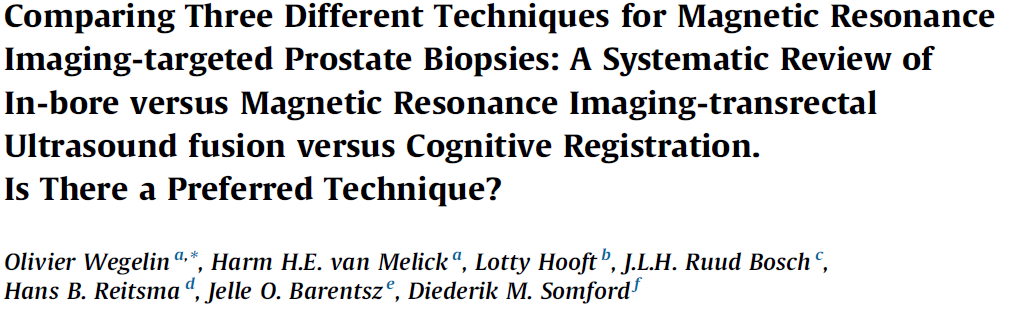 Genel Pca tespit;
   Füzyon = in bore >> kognitif

Klinik önemli Pca tespit;
   In bore = füzyon = kognitif  (%92, %89,%86)
[Speaker Notes: 43 alıçma derleme meta analiz]
Biyopsi komplikasyonları
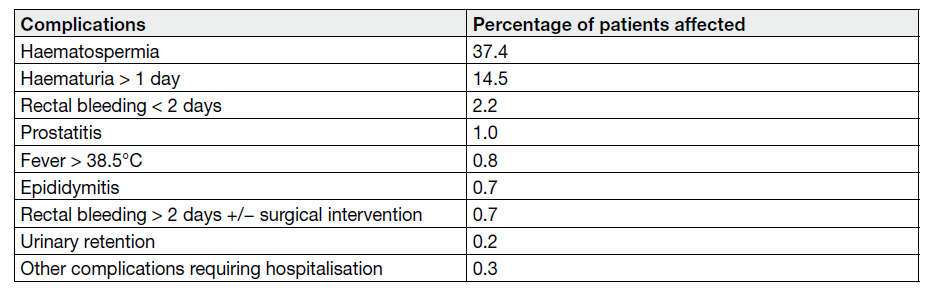 Septik komplikasyonlar
TRUS > Füzyon > TP bx
Ağrı
TP bx > TRUS = Füzyon
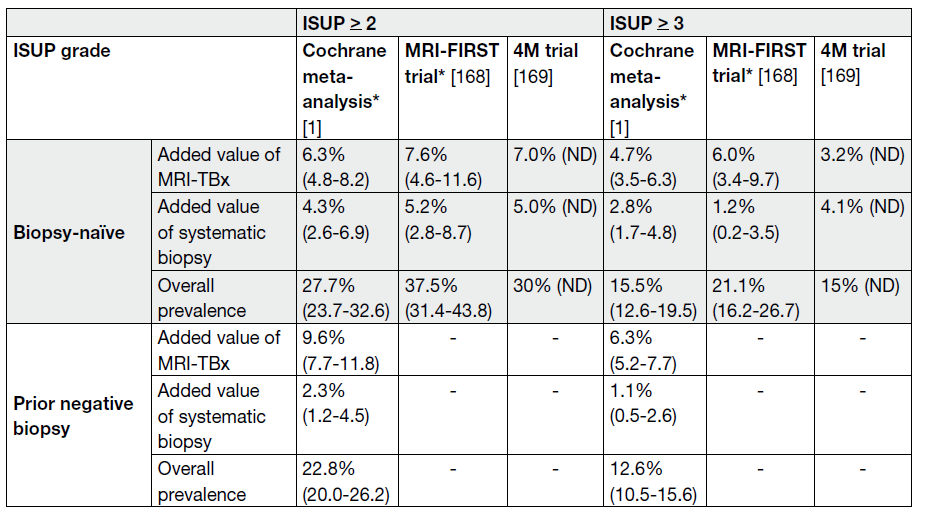 MRI-Tx vs sistematik biyopsi; ISUP grade ≥ 2 ve ≥3
Bx naiv hastalarda %20 ve %30
Tekrar bx; %40 ve %50
Olgu 1
63 y, AÜSS (++)
1 yıl önce;
PSA:5.2 ng/ml, PRM grade II benign
Prostat bx: Normal
Bx sonrası ürosepsis nedeniyle 1 hafta yatış…
Silodosin + dutasterid başlanmış..
Şu anda;
AÜSS (+)
PSA:6.4 ng/ml, PRM: Normal
Biyopsi tekrarı?
Hangi yöntem?
TURP
mpMR isteyip hedefe yönelik bx
TR bx
TP bx
Tekrar bx endikasyonları
Yükselen veya yüksek sebat eden PSA
Şüpheli PRM (%5-30  PCa risk)
ASAP (+) (%31-40) 
Yaygın  ( ≥  3) HGPIN, ~%30 Pca risk 
HGPIN odağına bitişik atipik gland varlığı,
     ~%50 PCa risk 
Pozitif  mpMRI
Sepsisden kaçınma
Rektal sürüntü kültürü ve hedefe yönelik profilaksi
Çoklu antibiyotik profilaksisi
MR hedefli biyopsi
TP biyopsi
Kullanılan iğne vb. ekipmanların dezenfeksiyonu
Biyopsiden kaçınma (düşük riskli hasta ve/veya 
    (-)mpMR..)
Olgu 2
71 y, AÜSS (++)
PRM: Grade II, sert, sol lobda asimetrik büyüme (+)
PSA: 66 ng/ml
Lab: Hb:9.8 g/dL
            Kreatinin: 1.7 mg/dL
TİT: Bol lökosit
İdrar kültürü : 100.000 koloni E.Coli
mpMR?
Antibiyoterapi sonrası PSA kontrolü ?
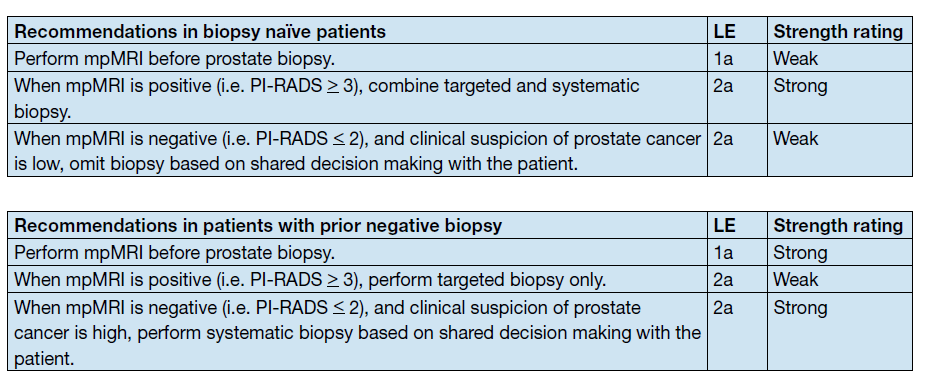 14 gün siprofloksasin 500 mg 2X1 sonrası 
    PSA:58 ng/mL
Hangi yöntem
MR hedefli bx
TR USG eşliğinde bx
Kaç kadran 
SV biyopsisi 
TZ bx?
SV bx?
PSA > 15 ng/mL, %20-25 SV (+)
RP ≠ Rdt
Şüpheli mpMRI?
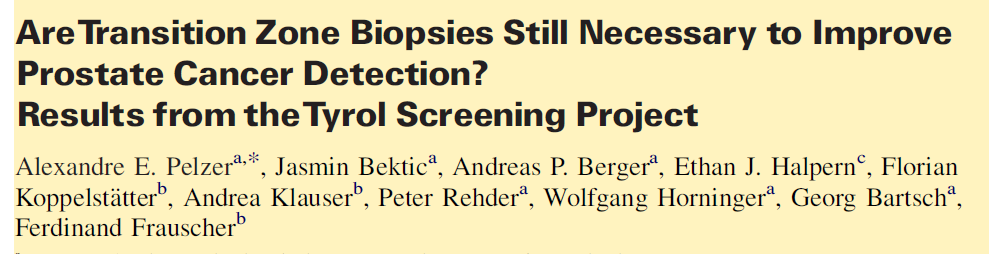 wdw
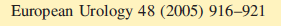 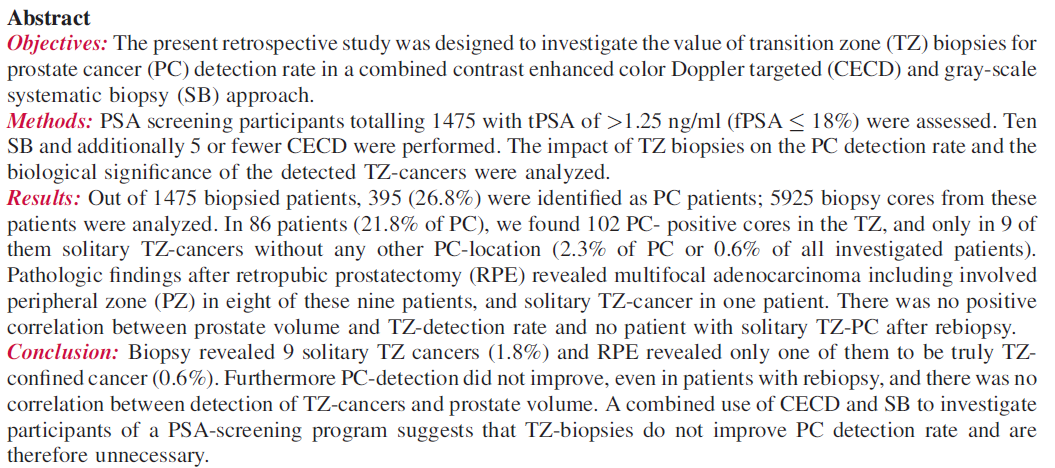 Olgu 3
56 y, AÜSS (-)
Rutin kontrollerde PSA: 5.2 ng/mL
mpMR: Sağda periferik zonda 0.5 ml PIRADS II
Bir dönem takip edilmiş.
 8 ay sonra PSA:5.7 ng/mL
Biyopsi?
Hangi yöntem?
Yeniden mpMR?
Takibe devam?
TR-USG eşliğinde 12 kadran standart bx
Rapor: Sol orta zonda ve periferik zonda 2 adet ASAP (+)
Tekrar bx yöntemi?
Satürasyon biyopsisi?*
MR hedefli biyopsi
TP biyopsi
Olgu 4
77 y
2015 yılında PSA yüksekliği (18) nedeniyle biyopsi yapılmış malinite görülmemiş.
2016 yılı mart ayında PSA (g24) yükselmeye devam etmesi nedeniyle ikinci biyopsi yapılmış. Yine malignite görülmemiş. Kronik prostatit olduğu söylenerek antibiyotik uygulanmış.
2016 yılı ağustos ayında PSA 56 olmuş. Bu arada hastanın yakınlarının ifadesine göre bel ve bacak kemiklerinde sürekli ağrıları olmuş. 
.
USG: Prostat volümü 167 cc bulunmuş. RT: adenom kıvamında +++ büyüme.
1.Biyopsi raporu: 12 örnek, bir örnekte Kronik Prostatit, bir örnekte PIN I, LGPIN.
2.biyopsi raporu: Benign prostat dokuları. 2 örnekte Kronik inflamasyon.
Soru: bundan sonra ne yaparsınız?
2017 yılı şubat ayında PSA 146 olmuş. Bu kez PET ve MR çekilmiş. Kemiklere yaygın metastaz 
Daha sonra 26 parça alınarak yapılan biyopside kanser tespit edilmiş. Daha sonra hasta vefat etmiş

2017 yılında mpMR: 
prostat glandın sağ bazal porsiyonunda posterior paramedian bölgeden seminal vezikül köküne doğru infiltratif uzanımı düşündüren, PIRADS V formunda lezyon,  Bilateral parailiak bölgelerde 10-12 mm'lik lenf nodülleri, Kemik yapıda çok sayıda metastatik lezyonlar ile uyumlu nodüler lezyonlar saptanmış.
Galyum68-PSMA PET yaygın lenf ve kemik met ile uyumlu.
3.biyopsi raporu: 26 örnek. 6 örnekte Adenokarsinom Gleason skor :7 (4+3) Tümör yaygınlığı: % 100 ile %50 arasında.
Olay yargıya taşınmış.
Soru: Bilirkişi olsanız ne karar verirdiniz?
Adli Tıp Kurumu tarafından hazırlanan raporda;
 1. ve 2. Biyopsi lamları konsulte edilmiş maligniyete raslanılmamış."kişinin ölümünün metastatik prostat kanseri ve gelişen komplikasyonlar sonucu meydana geldiğinin" belirtildiği, "şüphelinin yaptığı işlemlerin tıp kuralına uygun olduğunun ve olayda tıbbi uygulama hatasının bulunmadığı" belirtilmiş. Ancak karar bozulmuş. Hastaya görüntüleme yapılmadığı bu nedenle kanser tanısının konulamadığı iddia edilmekte.
PSA yüksekliği olan hastada görüntüleme yapılmalı mı? Klavuzlar ne diyor? (eski ve yeni)
Biyopside kronik prostatit bulgular nasıl yorumlanmalı?
Prostatı büyük (167 gram) 77 yaşında ve komorbiditeleri olan, 2 biyopside malignite tespit edilmemiş hastada da hekim suçlanabilir mi?
Teşekkürler…